Greetings! LMK if you can to come to my party tonight (the school year is almost over- yay)! BTW, do not forget to bring the buns with you. CUL!

P.S. The party begins at 8 p.m. 
With love,
Alice
Dear Mrs.Sidorova,
I am pleased to inform you that you have been given an opportunity to attain a formal evening to celebrate the end of an academic year. Kindly remind you to take the pastry. The celebration shall begin at 8 p.m.
Yours sincerely,
Alice
What is Technical English and Why Should You Learn It?
What shall we study?
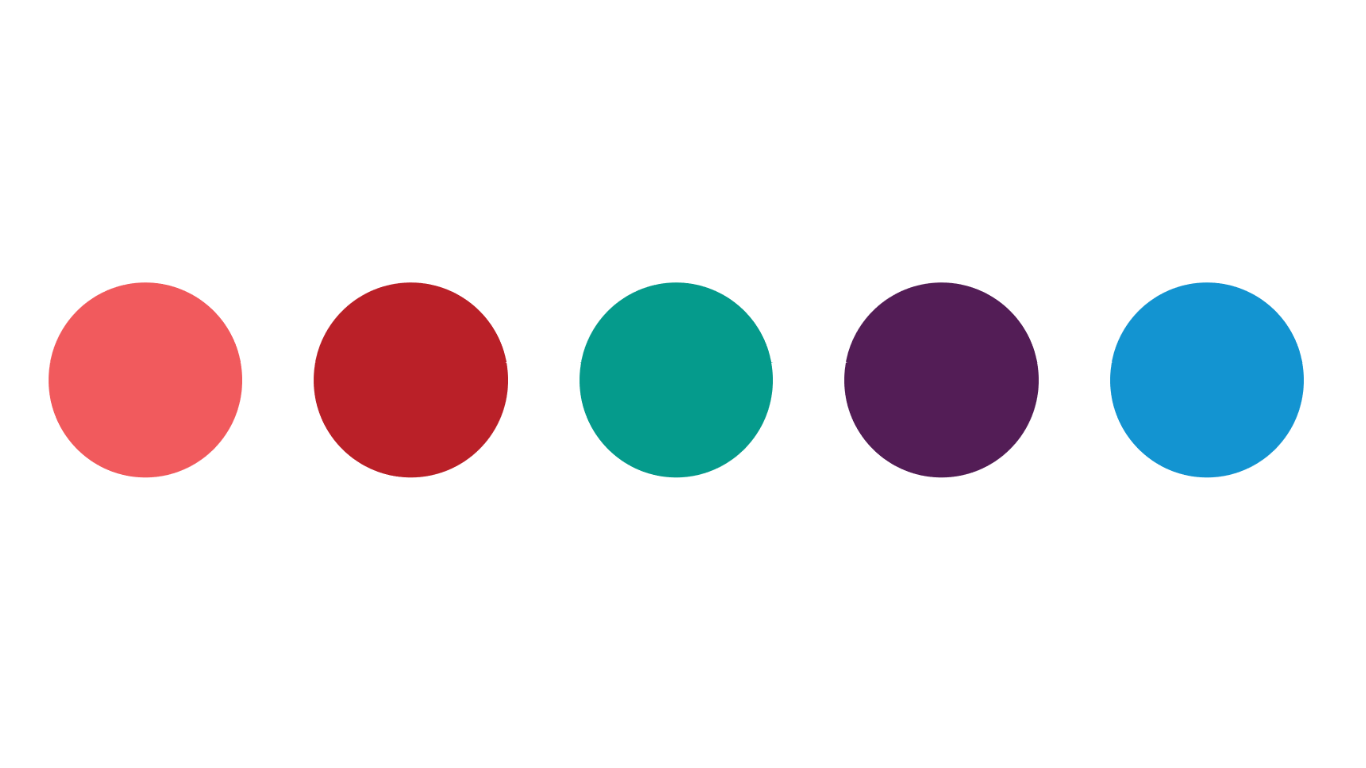 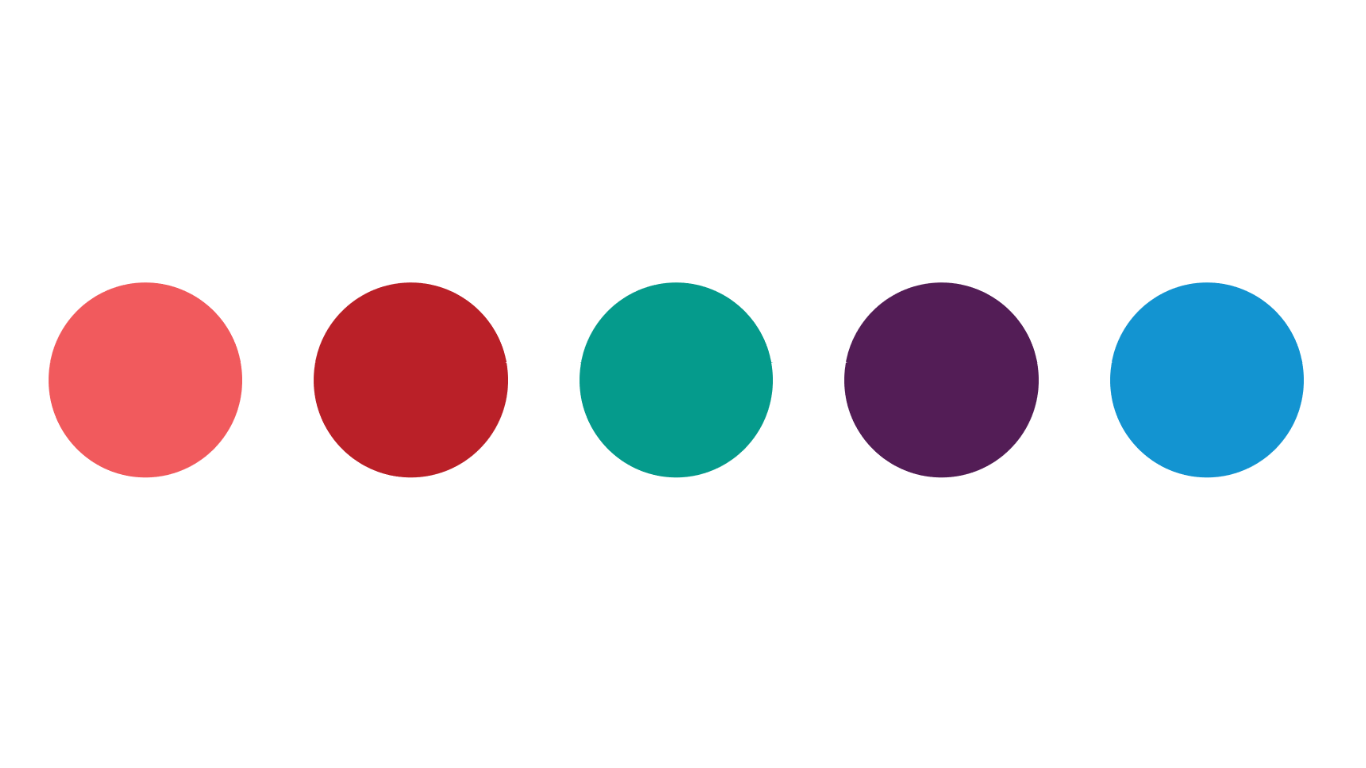 Abbreviations: Everyday Use
Mr. - Mister
Mrs. - Mistress  
tel. - telephone
temp. - temperature or temporary
vs. - versus
[Speaker Notes: Abbreviation are shortened forms of words or lengthy phrases.]
Abbreviations: 
Cooking and Baking
tsp or t - teaspoon/teaspoons
tbs, tbsp or T - tablespoon/tablespoons
c - cup/cups
gal - gallon
lb - pound/pounds
pt - pint
qt - quart
Abbreviations: Social Media (½)
LMK - let me know
NVM - nevermind
TBH - to be honest
BRB - be right back
CUL - see you later
LOL - laugh out loud
BTW - by the way
Abbreviations: Social Media (2/2)
IMO - in my opinion
IMHO - in my humble opinion
IDK - I don’t know
YOLO - You Only Live Once
NP - no problem
ROFL - rolling on the floor laughing
TY - thank you
Abbreviations: Business Text
FAQ - frequently asked question
AKA - also known as
ASAP -  as soon as possible
DIY - do it yourself
NP - no problem
TIA -thanks in advance
Abbreviations: Latin-Based
AM/PM 
AM - ante meridiem (before noon);
PM - post meridiem (after noon).
AD - The era in which we live
AD - Anno Domini, or "The Year of Our Lord."
Abbreviations: Latin-Based
e.g. - exampli gratia  "example given."
etc. -  etcetera "and other things."
i.e. - id est  "that is."
n.b. - nota bene "take notice," or "note well."
P.S. - post script  "written after.
Acronyms: Latin-Based
NASA - National Aeronautics and Space Administration 
NATO - The North Atlantic Treaty Organization 
UNICEF - The United Nations International Children's Emergency Fund
EU - European Union
UN - United Nations
[Speaker Notes: An acronym is a new word created from the initial letters of a long name or phrase, for example, NATO (North Atlantic Treaty Organization).]
Explore more!
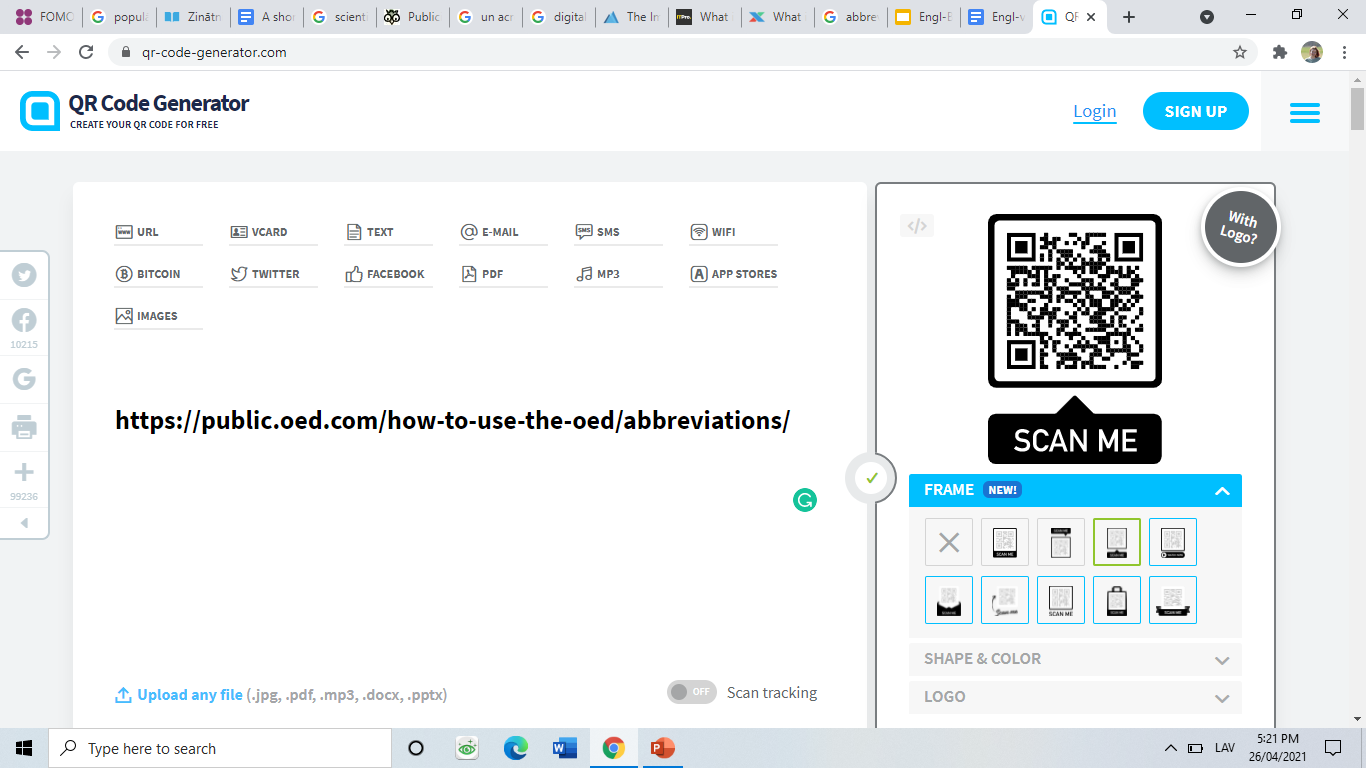 English is a Global Language
Communication
Business
History
Media
Entertainment
Technology
Culture
[Speaker Notes: technical English differs based on the field you are looking to and this is an important thing to keep in mind if you want to start learning technical English.

For example, engineers may find they need the ability to give detailed instructions or explain a process. On the other hand, scientists may find they need to use sentences with passive voice in order to convey certain information. Each career has unique language challenges, but technical English offers solutions for each business setting. What is crucial is that you need to know why you want to learn technical English and tailor your learning process to your goals accordingly.]
Features of Formal English
Long and complex sentences.
Does not use contractions.
Objective.
Does not use colloquial language.
Diverse vocabulary words.
Use of words that are subject-specific.
Use of third person.
Features of Informal English
Can use first person, second or third.
Can use slang.
Active voice.
Personal emotional tone can be detected.
Contraction and abbreviation.
Empathy.
Putting Knowledge Into Practice
Even skilled readers can have problems when they are rushed, tired, stressed or reading on a small screen.
Putting Knowledge Into Practice
Original: "It is suggested that the wire should be connected to the terminal by the engineer when the switch-box assembly is completed."

Simplified: "We suggest that you connect the wire to the terminal when you finish assembling the switch-box."
What shall we study?
Pay
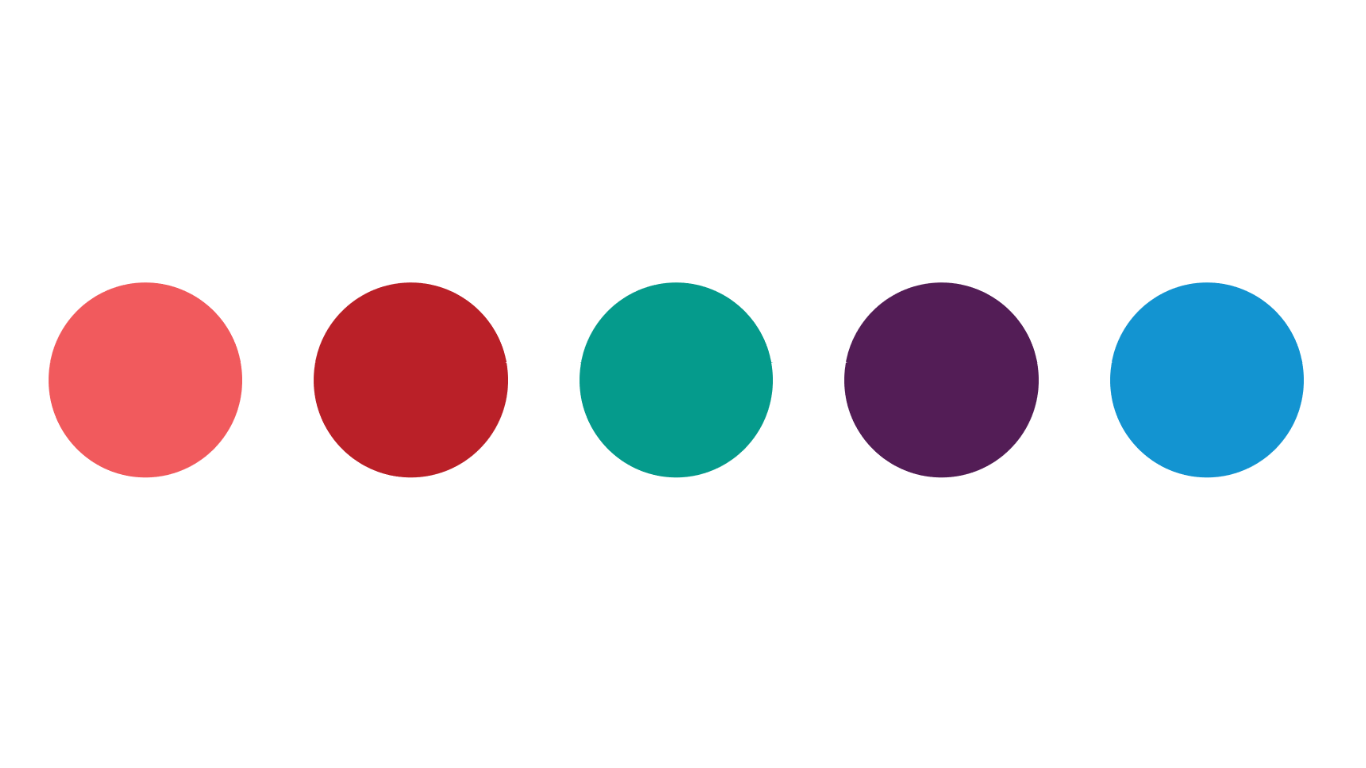 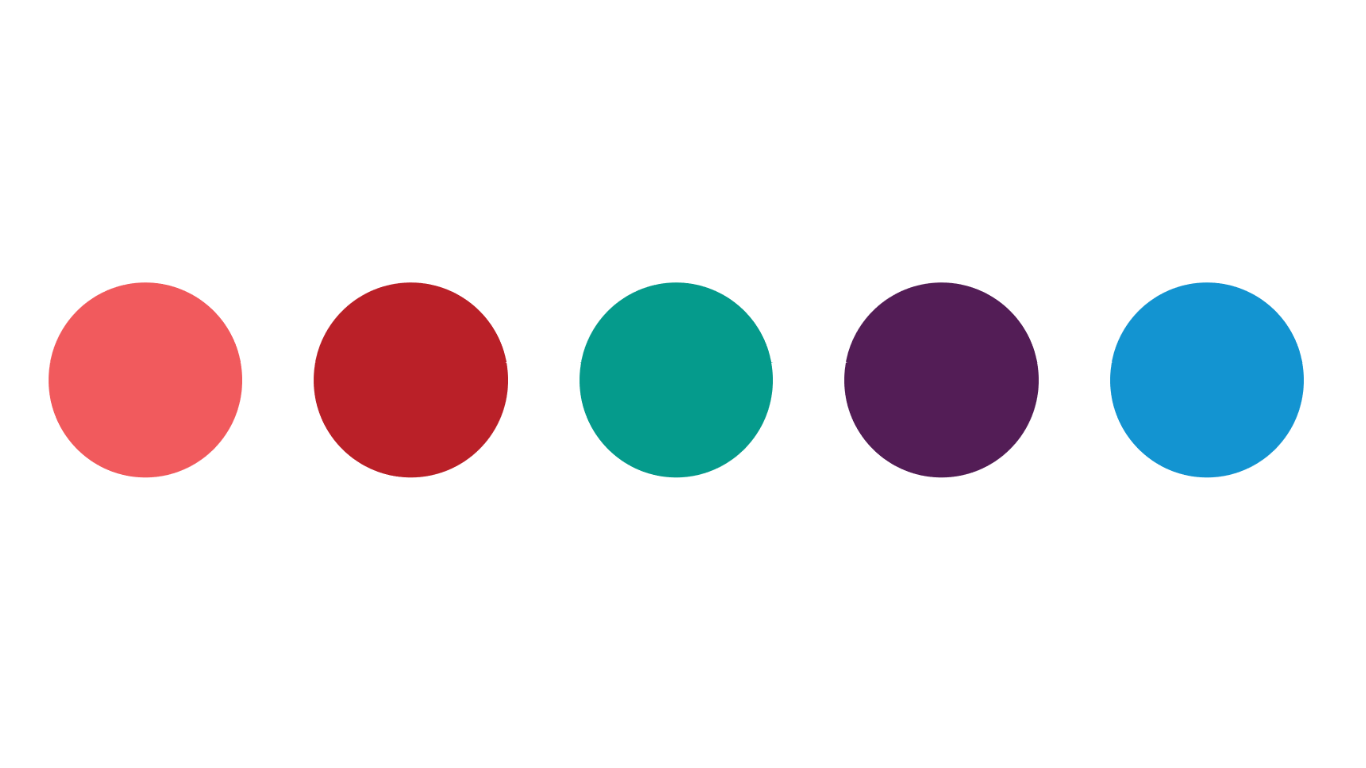 Use
Keep
THANK YOU!
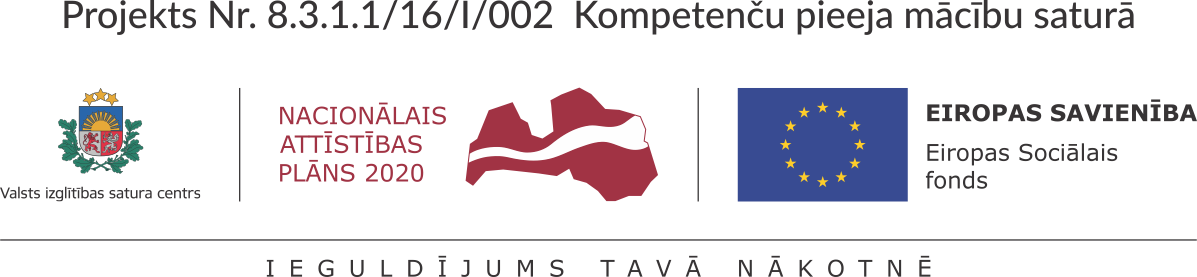